ESGUINCES: Concepto, Clínica y Tratamiento
UT 2ª PAUX
Concepto
Un esguince es una lesión de los ligamentos que se encuentran alrededor de una articulación. Los ligamentos son fibras fuertes y flexibles que sostienen los huesos.
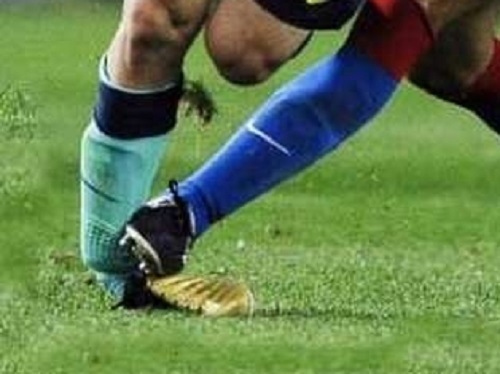 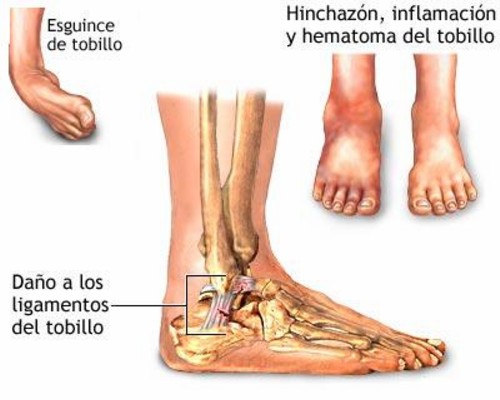 Clínica
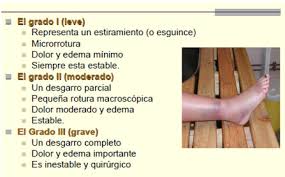 Tipos
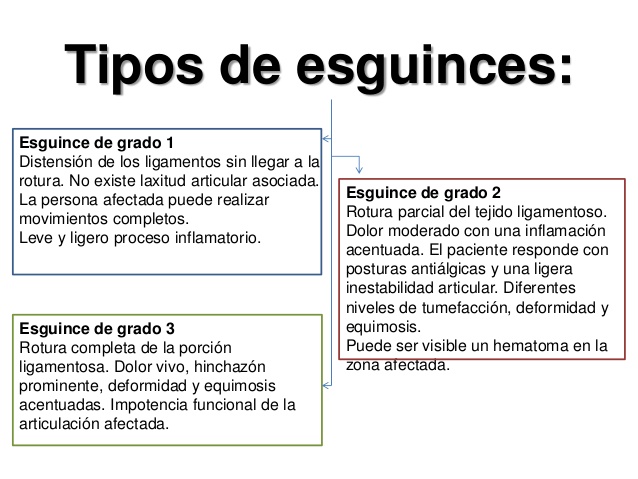 Tipos
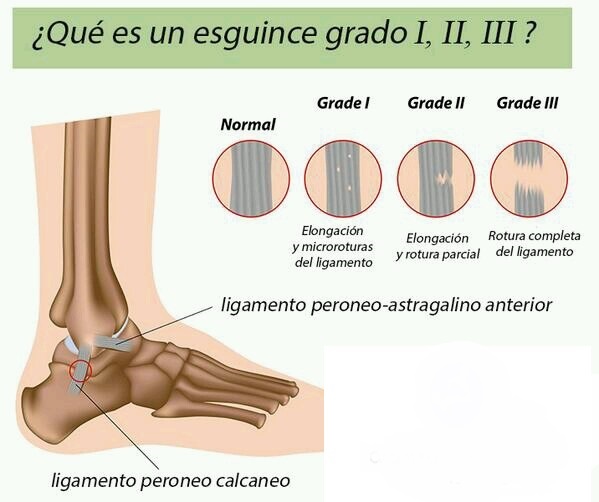 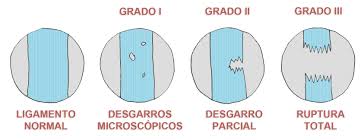 Tratamiento:
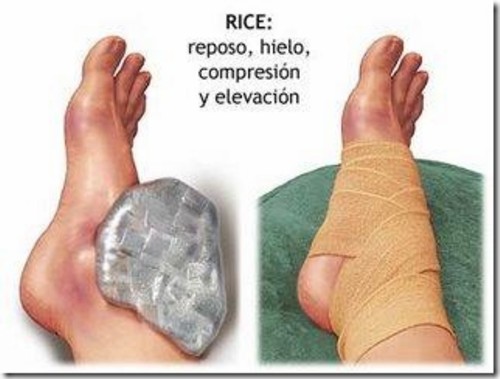 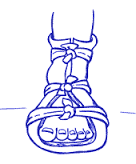 Tratamiento
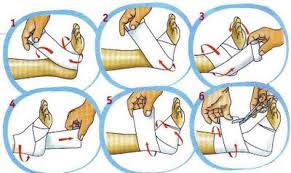 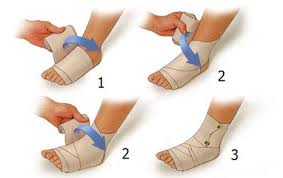